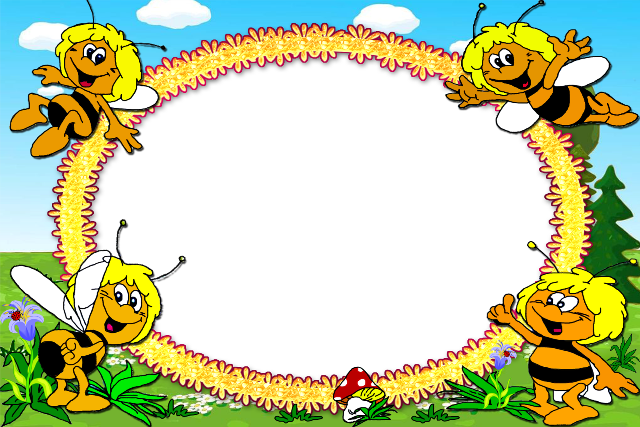 Здоровьесберегающие технологии в музыкальном развитии ребёнка.
Подготовила
муз.руководитель
Дмитроченко В.Ю
Здоровьесберегающие технологии
Это система мер, направленных на улучшение здоровья участников образовательного процесса
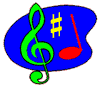 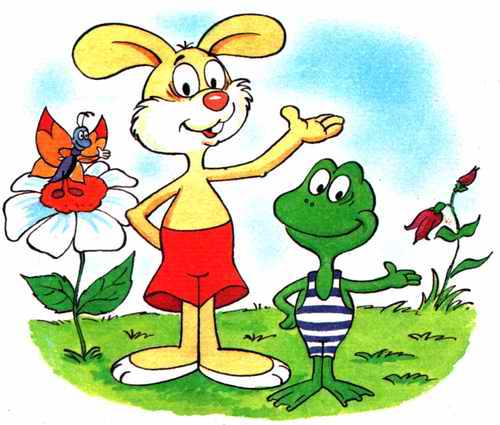 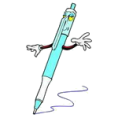 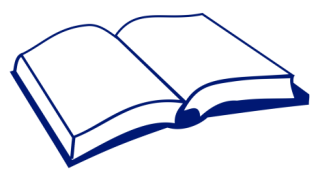 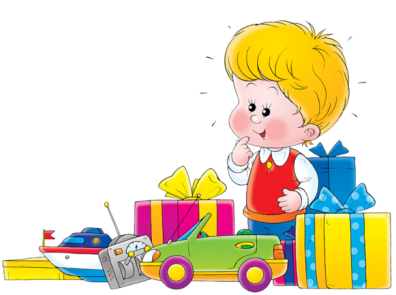 Пение
Пение – форма дыхательной гимнастики, развивает голосовой аппарат, укрепляет голосовые связки, улучшает речь. Систематическое применение пения оказывает выраженную положительную динамику показателей функции внешнего дыхания.
Логоритмика
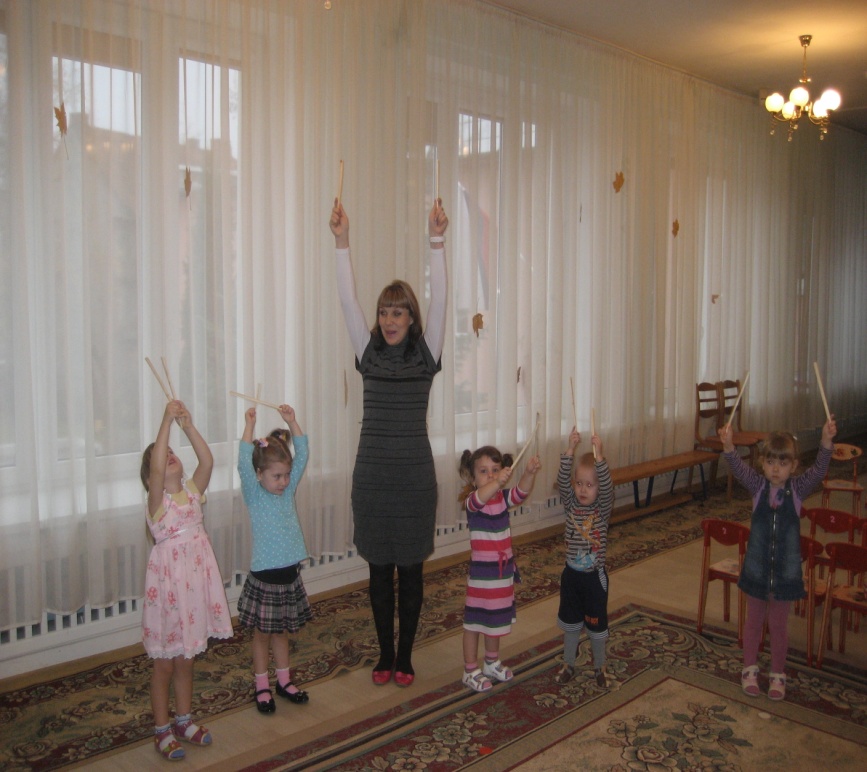 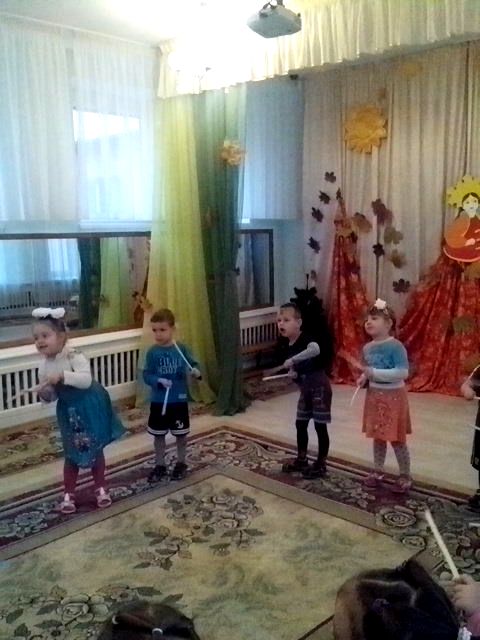 направл.на коррекцию речевых нарушений и развитие неречевых процессов:
Совершенств.
общей моторики,
регуляцию мышечного тонуса, активизацию всех видов внимания и памяти.
Это комплексная методика,
включающая в  себя средства
логопедич.,
музыкально-ритмич.,
физич воспитания,
Логоритмика
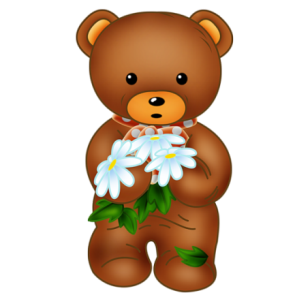 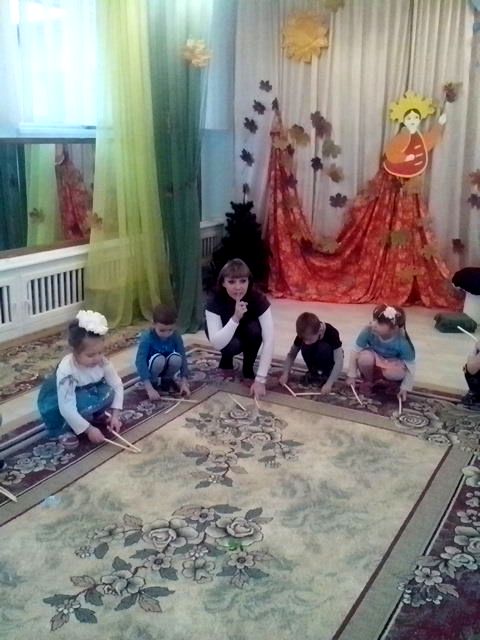 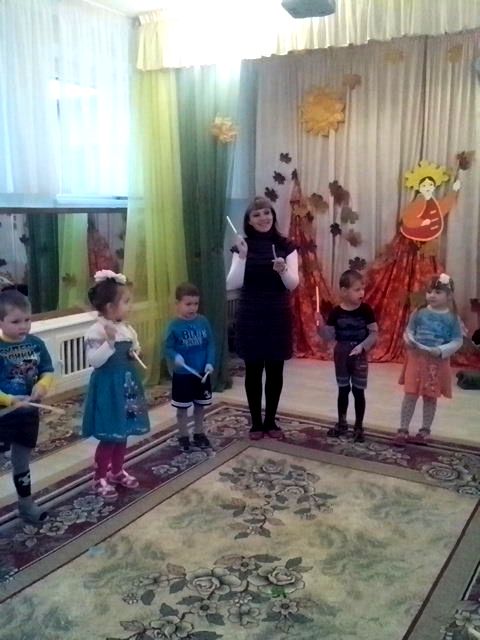 Игра-упражнение 
«Палочки весёлые»
    Цель: сочетать музыку с движениями.
Палочки весёлые в руки мы возьмем,
Палочкой о палочку мы стучать начнем
Раз, два, три,раз,два,три
Мы стучать начнем ! 
Палочки веселые мы подняли вверх
Зазвучит пусть с музыкой наш веселый смех     
Палочки веселые опустились  вдруг, музыка закончилась тишина вокруг!  
                                                              
                                                   
Мишка наш пошёл домой,        – шагают как мишки, переваливаясь.
А за ним и заинька.                      – прыгают на двух ногах  - «зайчики».
Пальчиковая гимнастика
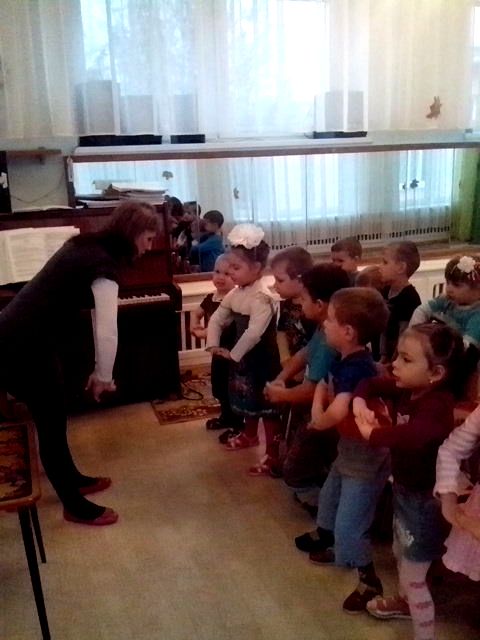 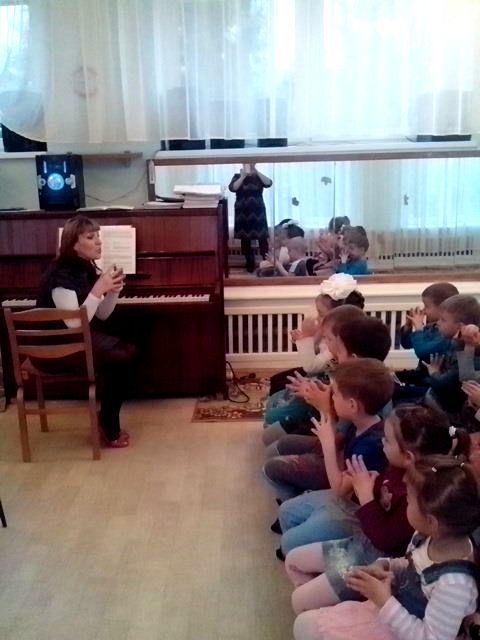 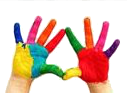 облегчает будущим школьникам усвоение навыков письма
стимулирует действие речевых зон коры головного мозга детей
совершенст-вует внимание и память
формирует ассоциатив-но-образное мышление
Пальчиковая гимнастика
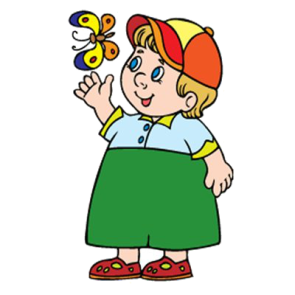 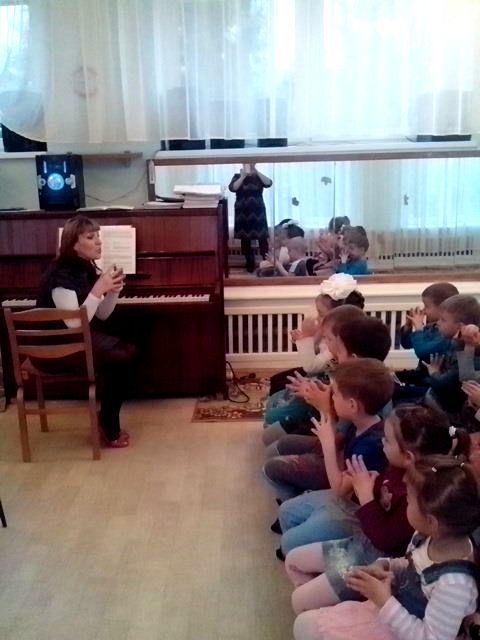 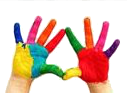 «Капуста.»
Что за скрип?                  -  Мы морковку трем, трем
Что за куст?                         Мы капусту солим, солим
Это что еще за куст?          Мы капусту жмем, жмем,
Как же жить без хруста     А потом её жуем.
Если я капуста!
Мы капусту рубим, рубим
                           -
Психогимнастика
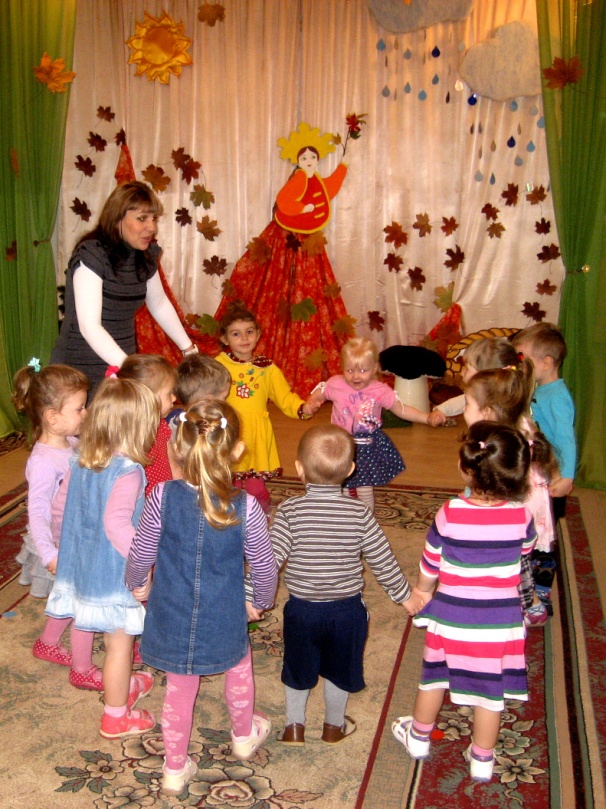 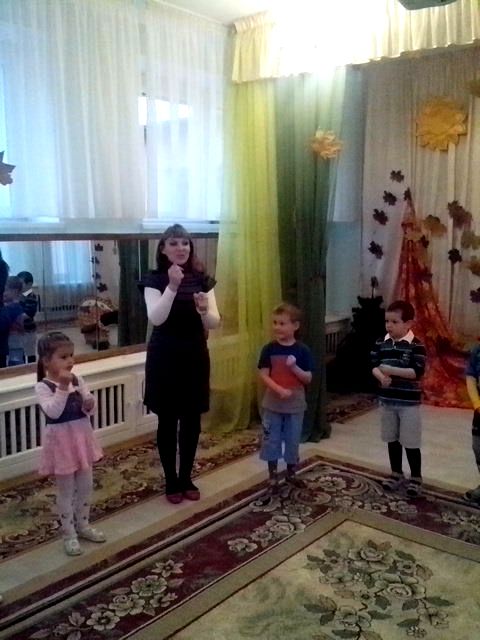 снятие эмоциональ-ного напряжения
обучение ауто-релакса-ции
обучение уме- нию изображать  выразительно и эмоционально отдельные эмо-
ции, движения
коррекция настроения и отдельных черт характера
Психогимнастика
Коммуникативная  
игра - танец 
«Здравствуй, мой дружок!»

Цель: развитие координации движений, воспитание культурных привычек в процессе группового общения с детьми и взрослыми
Дети стоят в кругу.
Здравствуй, здравствуй, каблучок!                   - стучат пяточкой о пол
Здравствуй, здравствуй, кулачок!                     - постукивают кулачками перед собой
А теперь пойдём в кружок.                                 - идут в центр круга, взявшись за руки
Здравствуй, здравствуй, мой дружок!             - приветствуют друг друга, кивая головой
Дыхательная гимнастика
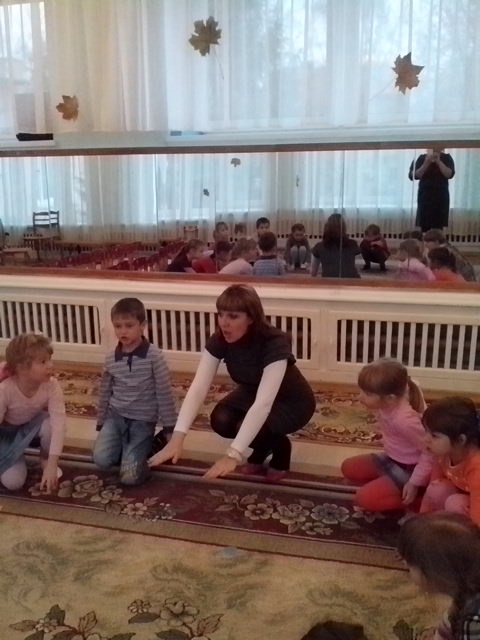 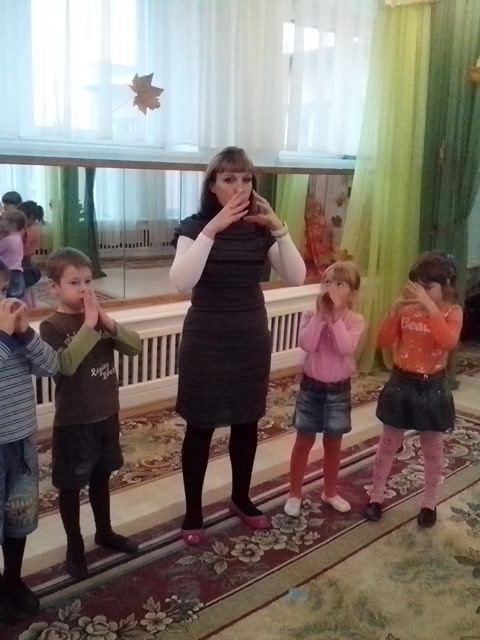 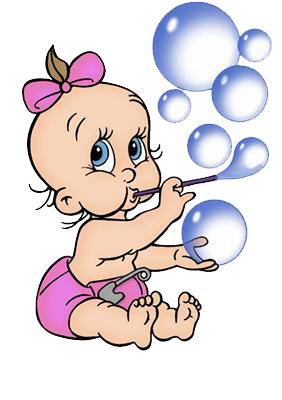 помогает  выработать силу и правильное распределение выдоха.
корректирует нарушения речевого дыхания
помогает выработать диафрагмальное дыхание
Дыхательная гимнастика
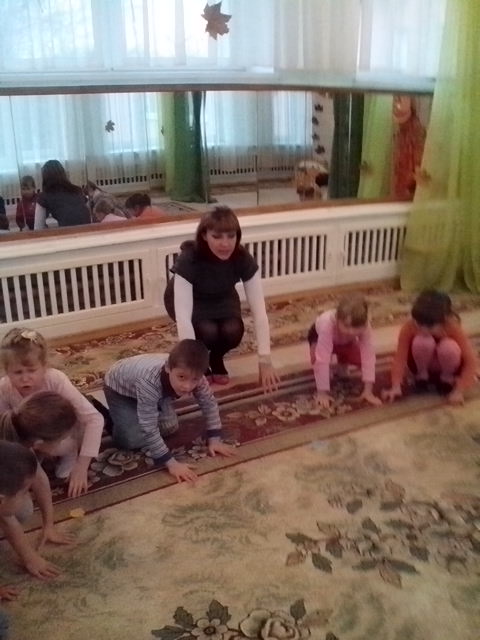 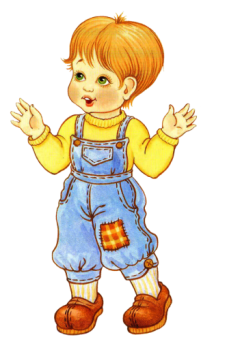 Игра-упражнение 
«Машина»

Цель: обучение постепенному выдоху воздуха
Мы надули шар воздушный, вот такой большой, большой, отпустили его в небо помахали вслед рукой, полетел воздушный шарик, прямо в небо к облакам, но за сук он зацепился, лопнул(ш…) и упал.
Артикуляционная гимнастика
Выработка качественных, полноценных движений органов артикуляции, подготовка к правильному произнесению.
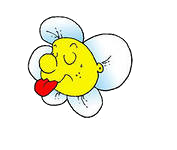 "Кто много поет, того хворь не берет!"
звук “а - а” массирует глотку, гортань, щитовидную железу;
звук “о - о” оздоровляет среднюю часть груди; 
звук “о - и - о - и” массирует сердце; 
звук “а - у - э - и” помогает всему организму в целом.
Ритмопластика
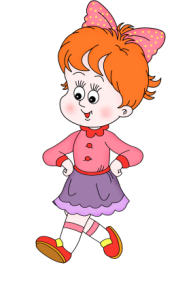 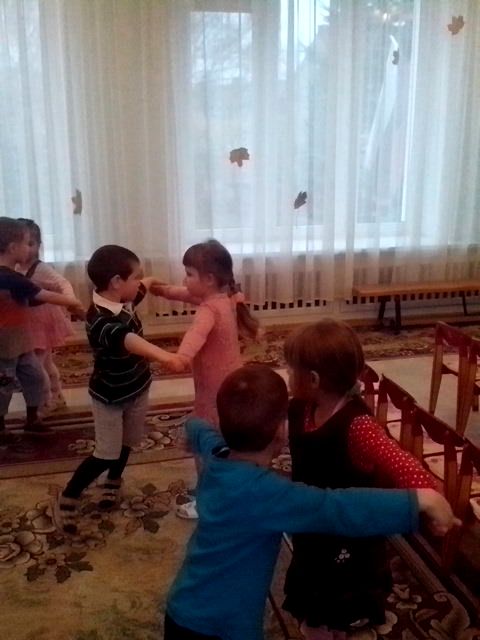 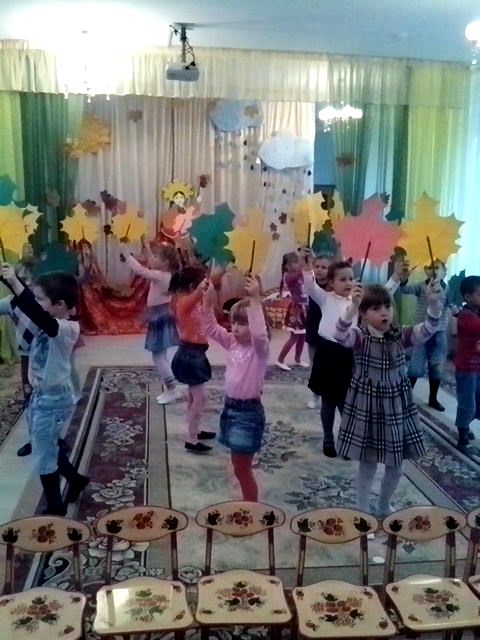 укрепляет различные группы мышц и осанку
развивает чувство ритма, музыкальный слух и вкус
развивает умение правильно и красиво двигаться
развивает умение чувствовать и передавать характер музыки
Алгоритм проведения НОД с использованием здоровьесберегающих технологий
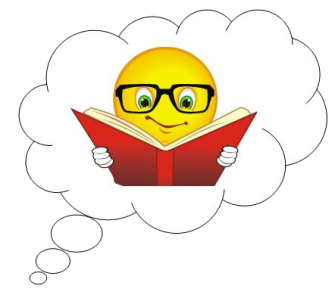 1.Приветствие. Психогимнастическое упражнение для настройки на рабочий лад. 
2. Вводная ходьба. Музыкально-ритмические движения, речь с движением. 
3. Слушание музыки (активное и пассивное). Физкультминутка- пальчиковая игра. 
4. Пение, песенное творчество: распевки, артикуляционная гимнастика, дыхательная гимнастика, в качестве физкультминутки – пальчиковая игра.
5. Танцы, танцевальное творчество с элементами ритмопластики. 
6. Театральное творчество с элементами ритмопластики, психогимнастики (мимика, пантомимика). Музыкальные игры, хороводы. 
7. Игра на ДМИ. Творческое музицирование.  
8. Прощание. Психогимнастическое упражнение на релаксацию.
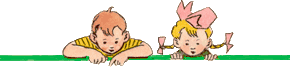 Результаты музыкально-оздоровительной работы:
повышение уровня развития музыкальных и творческих способностей детей;
стабильность эмоционального благополучия каждого ученика;
повышение уровня речевого развития;
снижение уровня заболеваемости;
стабильность физической и умственной работоспособности во всех сезонах года, не зависимо от погоды.
Используемые источники:
http://milohka-domen.okis.ru/index.html
http://revolution.allbest.ru/pedagogics/00057475_0.html
http://www.sano.ru/publik/matconf/07.htm
http://slovari.yandex.ru/dict/trud/article/ot1/ot1-0060.htm
Арсеневская О.Н. "Система музыкально-оздоровительной работы в детском саду" г.Волгоград, изд. "Учитель", 2009.
Картушина М.Ю. "Оздоровительные занятия с детьми 6-7 лет" г.Москва, изд. ТЦ "Сфера", 2008.
Подольская Е.И. "Формы оздоровления детей 4-7 лет" г.Волгоград, изд. "Учитель", 2009.